Printable ProgrammingEngineering Drawings
Engineering Drawing
Engineering drawings are comprised of:
Multiple views (Usually four)
All important features must be dimensioned
Must be intuitive to read with no ambiguity
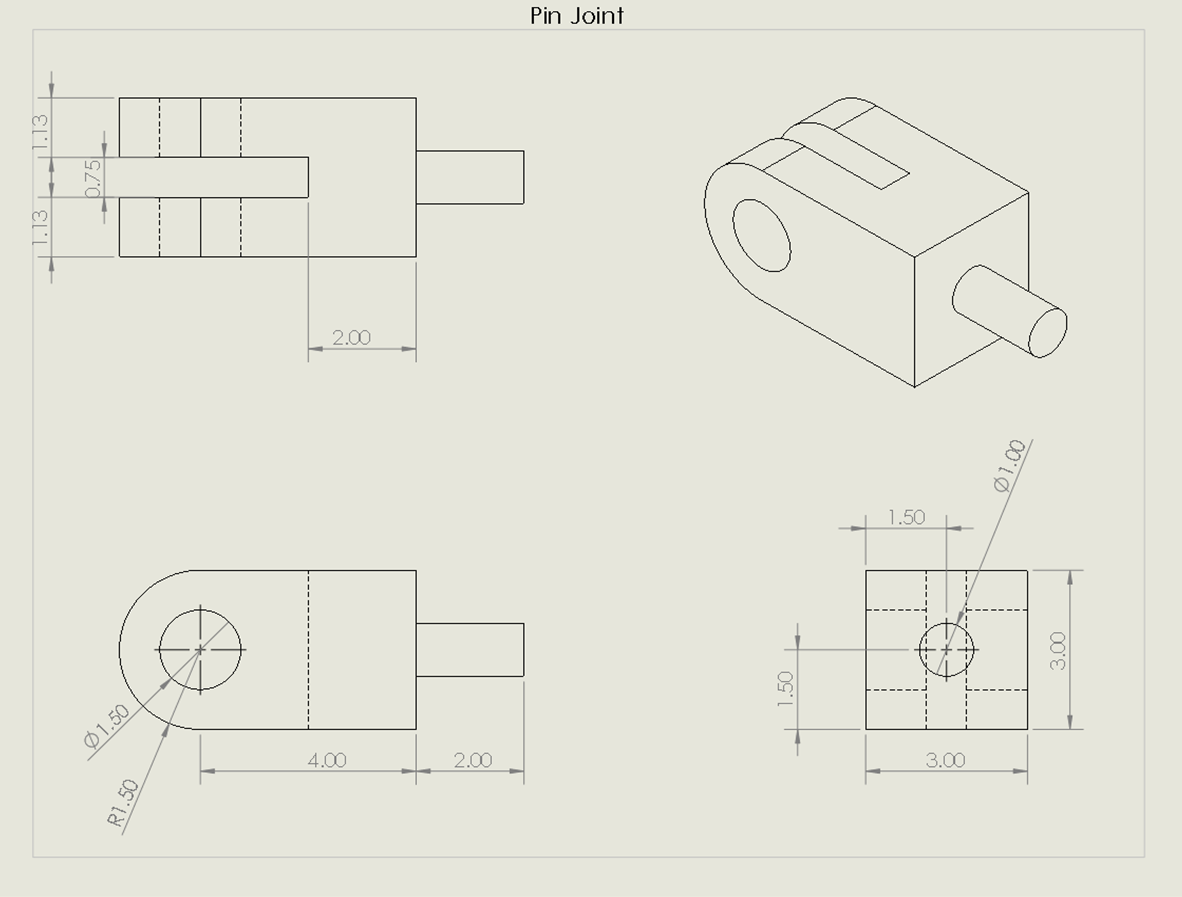 Example: Pin Joint
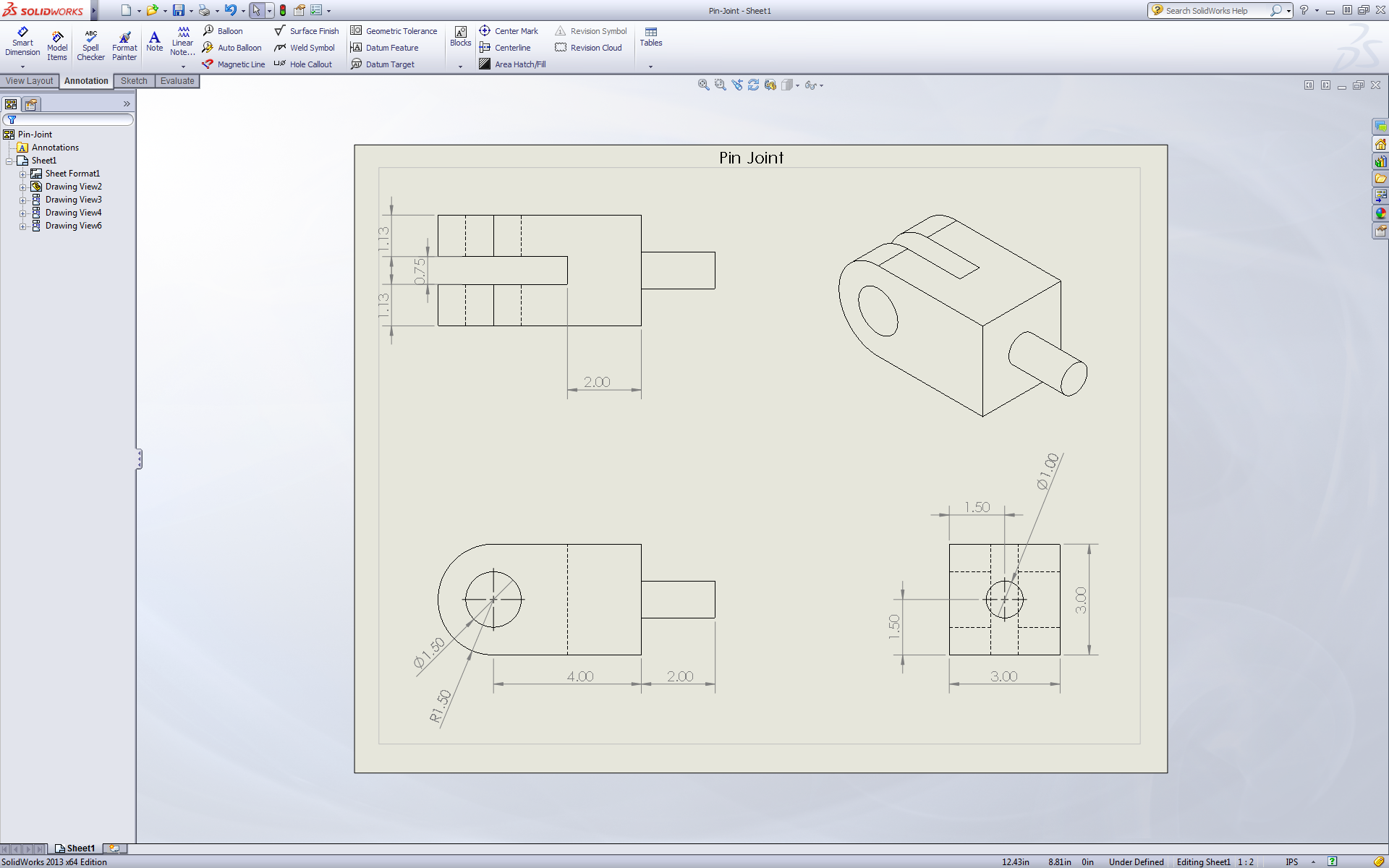 Example: Pin Joint
Step 1: Create Cube


Step 2: Add Cylinder


Step 3: Remove Hole
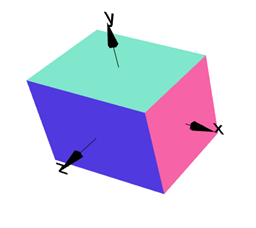 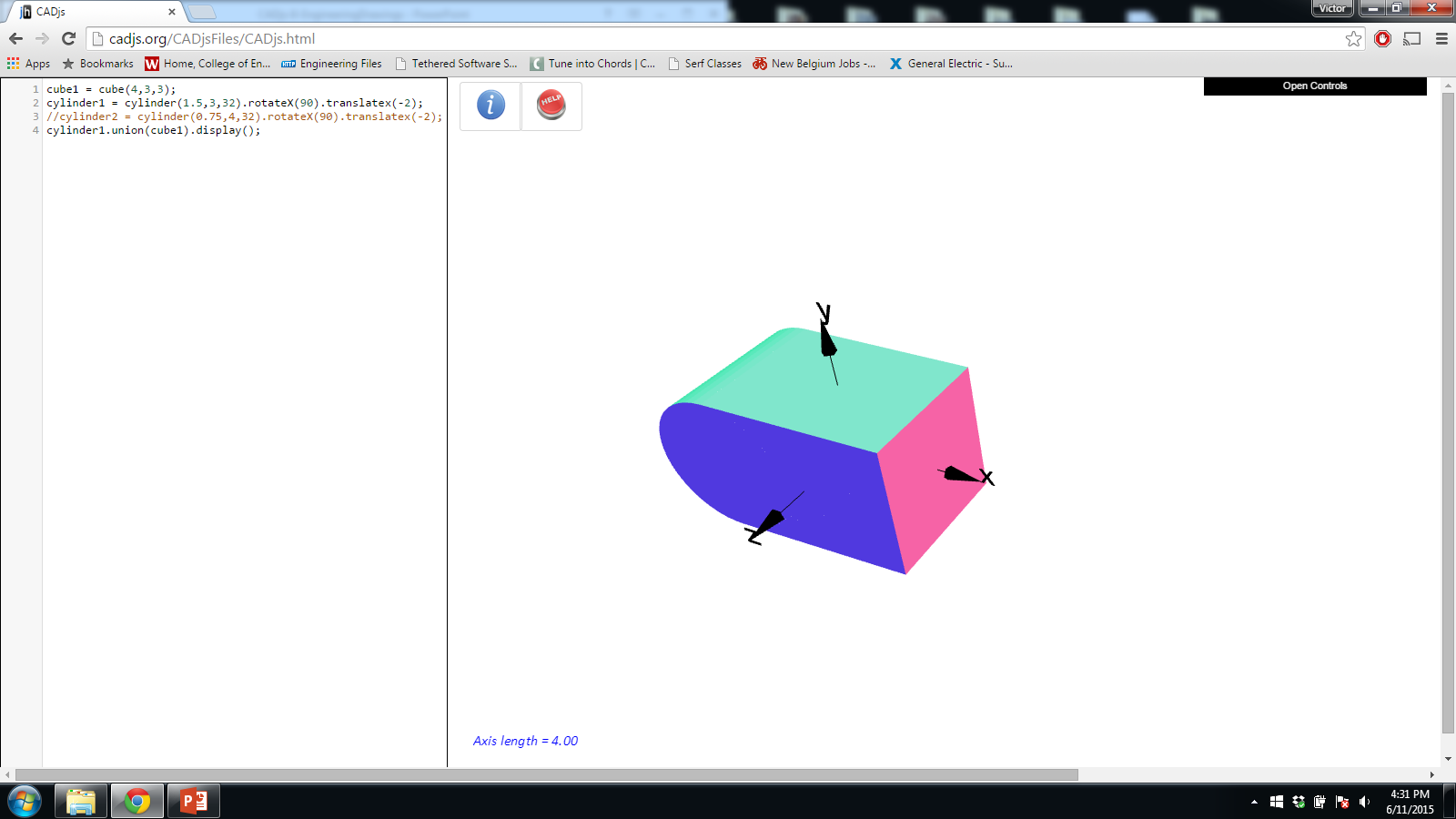 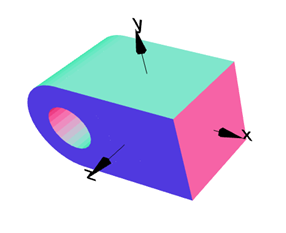 Example: Pin Joint
Step 4: Remove Slot


Step 5: Add Pin


Done!
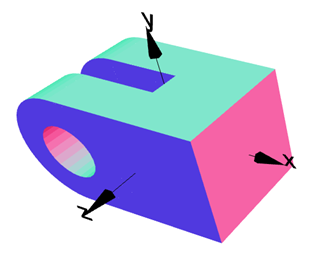 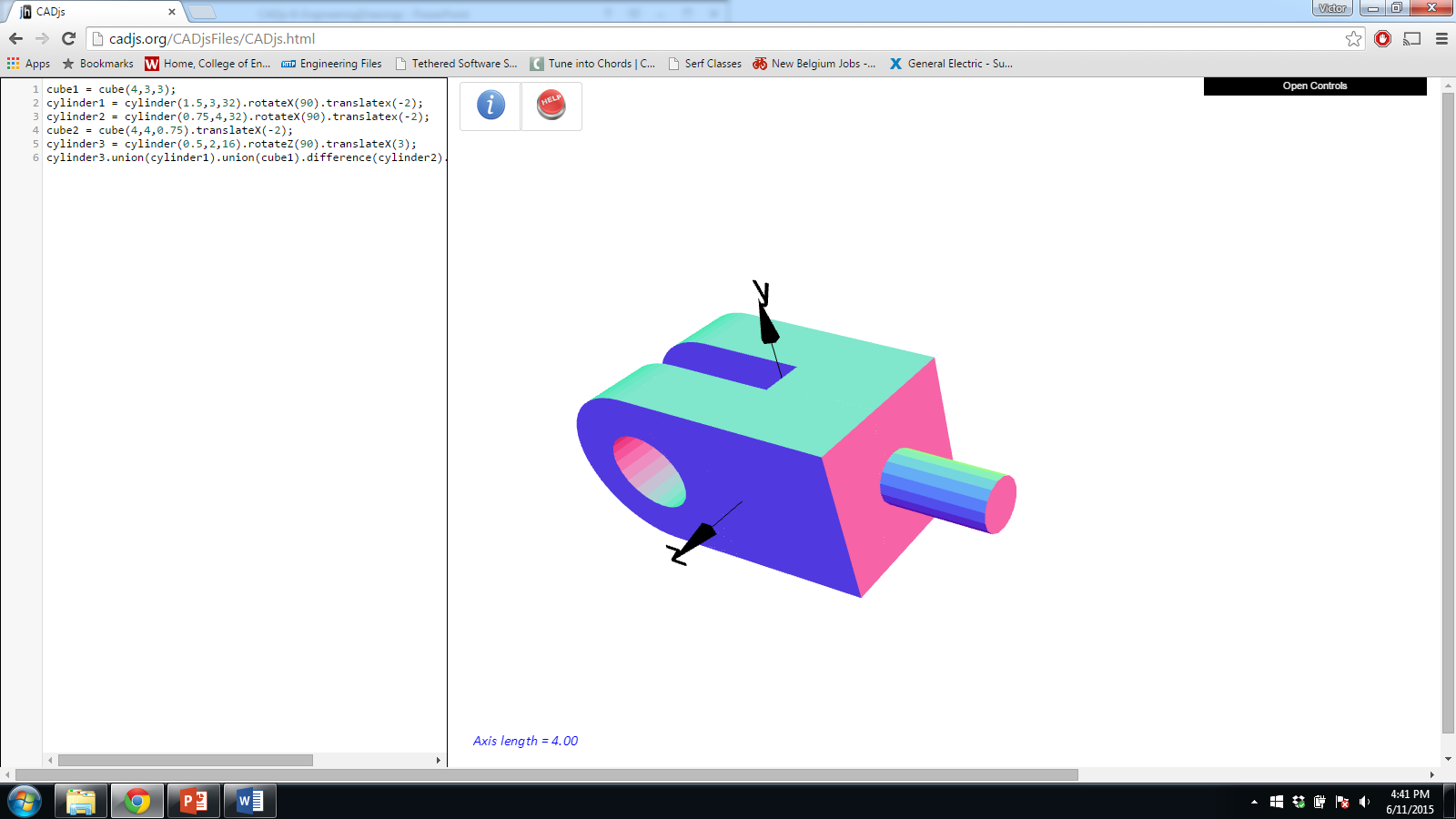 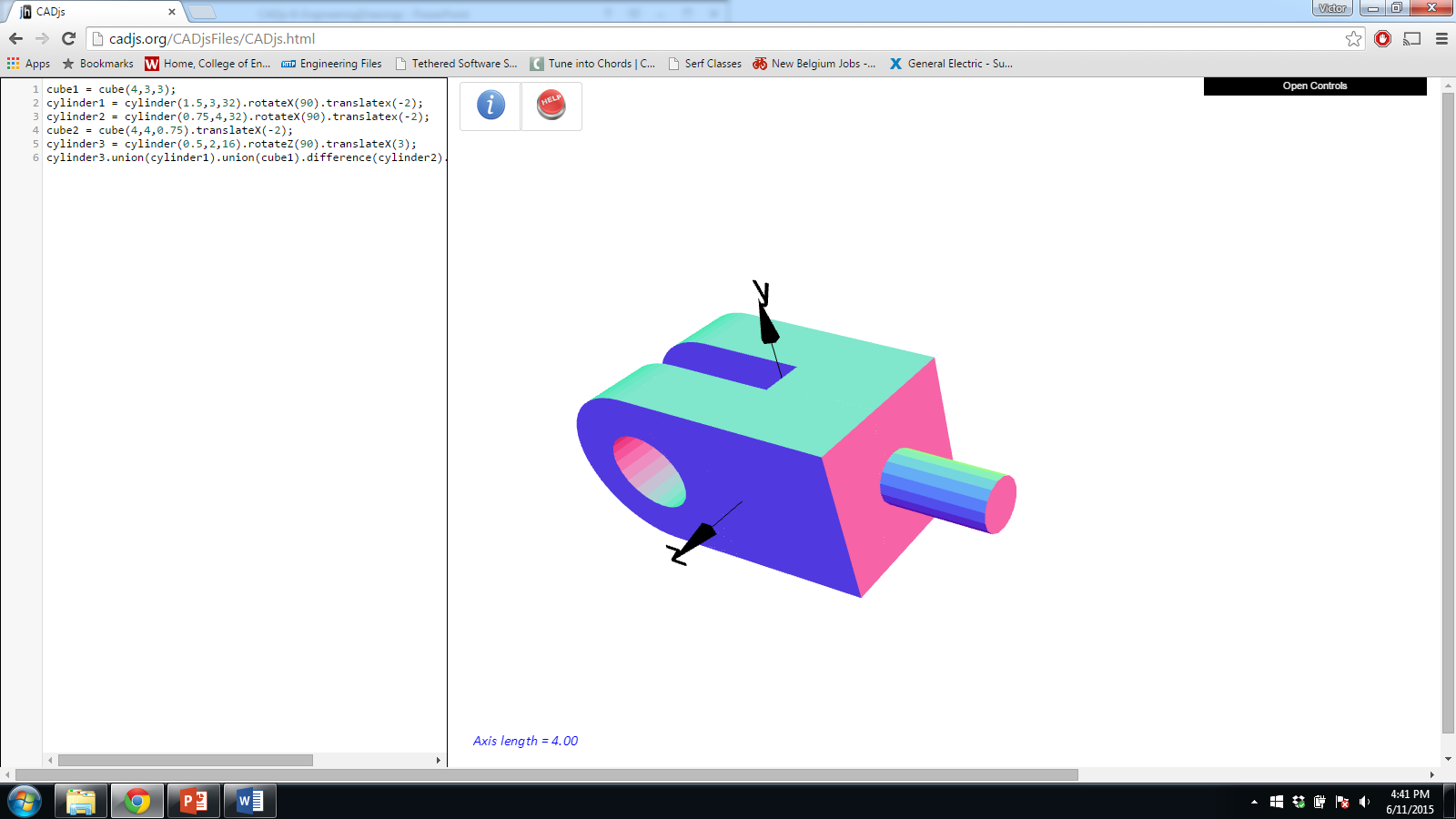 Exercise
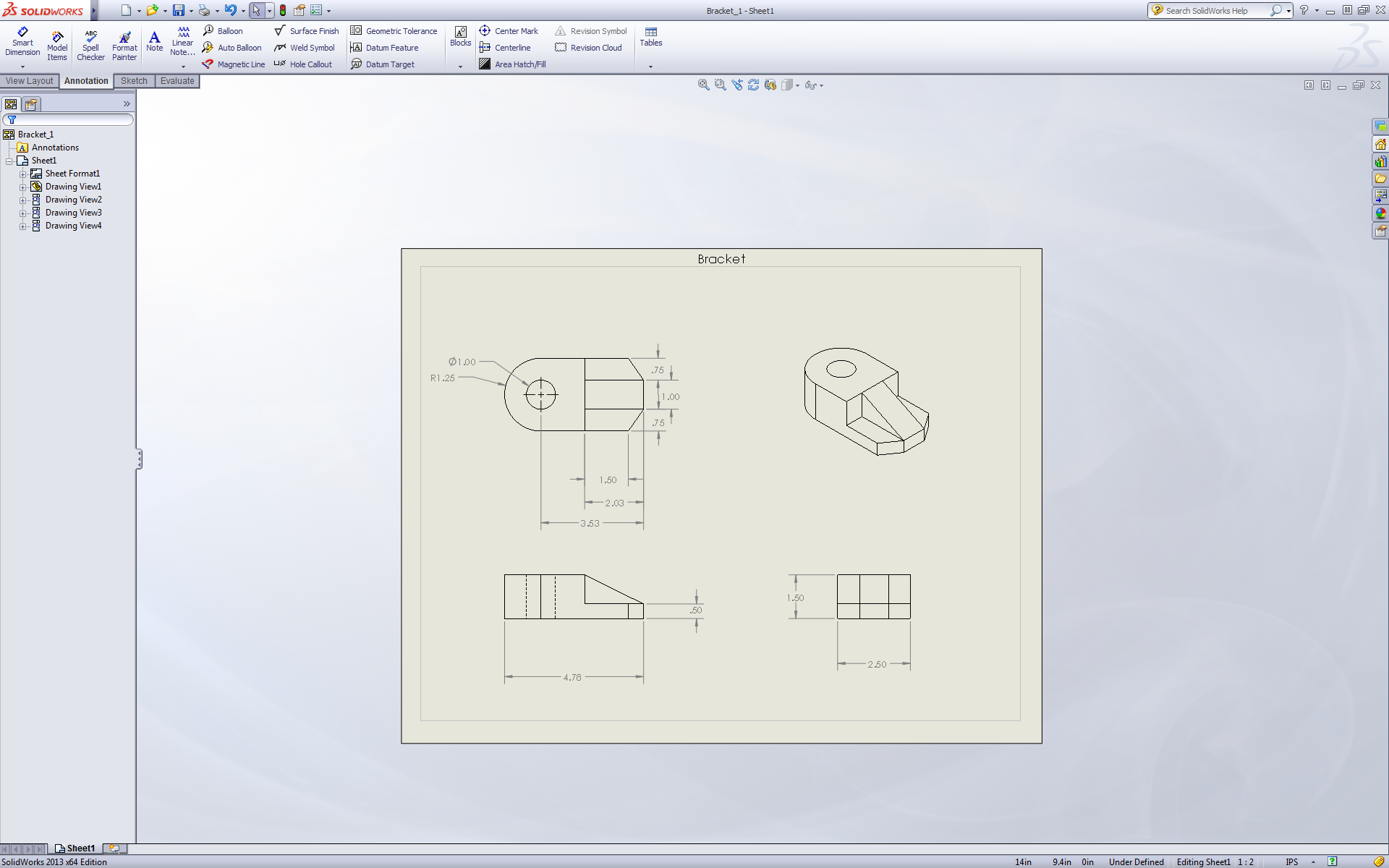 Challenge Exercise
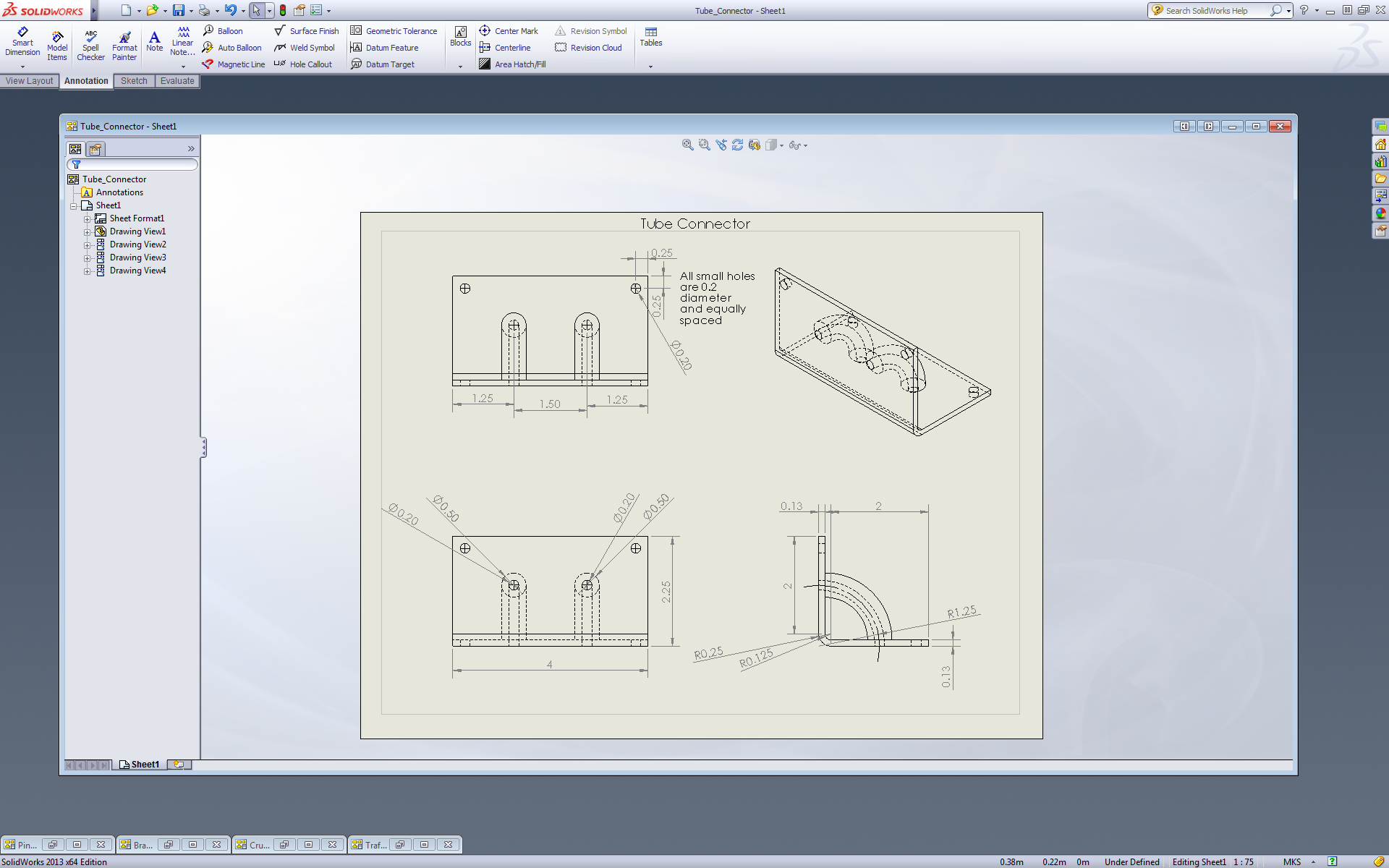